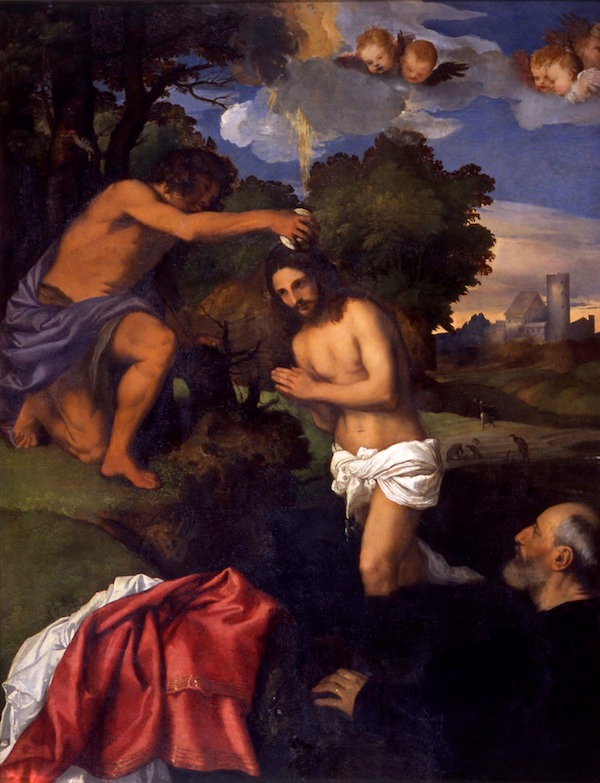 Tiziano
Tintoretto
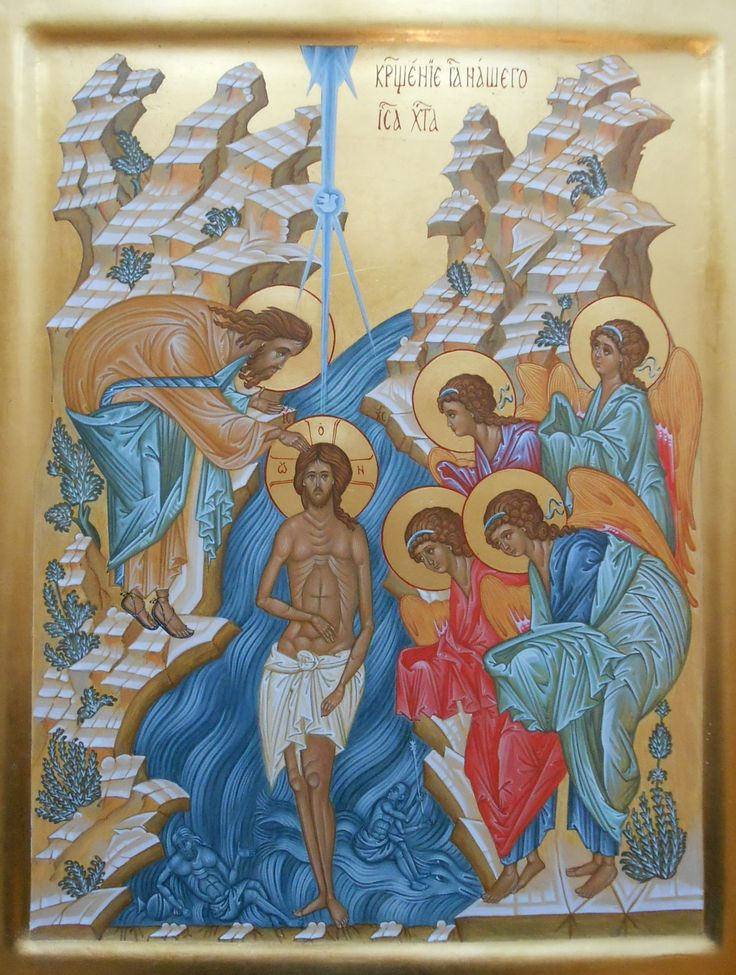